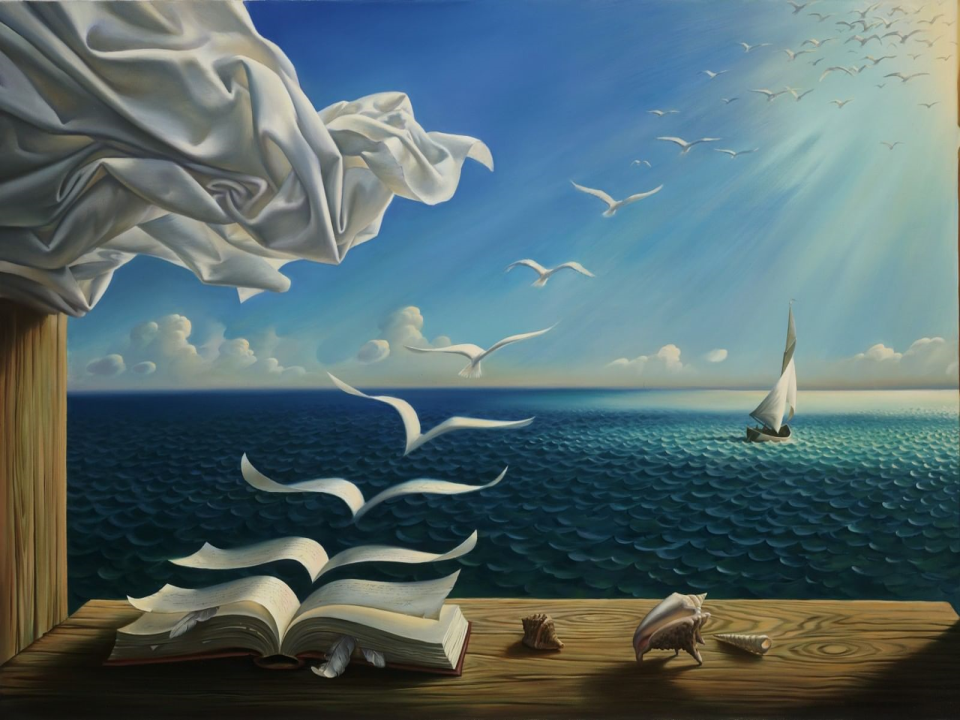 Муниципальное бюджетное дошкольное образовательное учреждение «Каргасокский детский сад №3»


Проект с детьми старшей группы 
«Исследуем ветер 
в детском саду и дома»

Воспитатель: Леонтьева Е.Л.
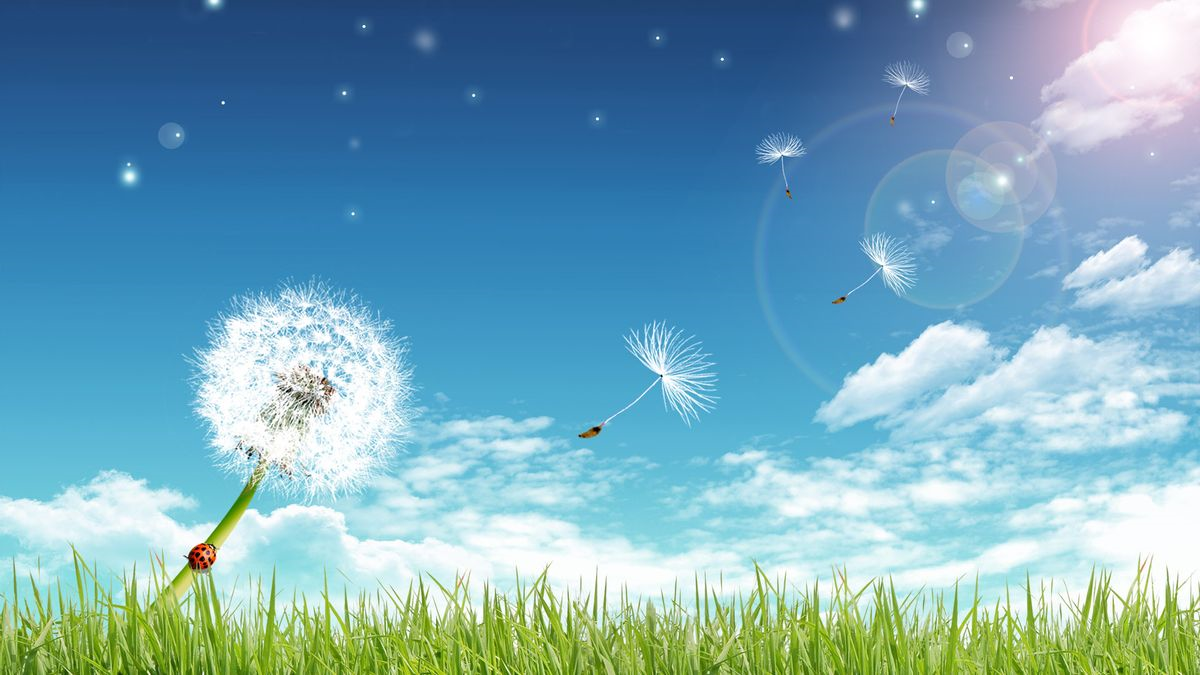 Коротко о проекте…
Цель: Уточнение представлений о свойствах воздуха, его значении в  природе и жизни людей. 
      Задачи: 
Формировать у детей познавательный интерес к природе: знания о ветре, о его особенностях и знании для человека и окружающего мира.
Формировать умение делать выводы и обобщения, устанавливать связи между предметами и явлениями.
Пополнить словарный запас детей: свирепый, обжигающий, пронизывающий, флюгер, порывы, ураган, шторм, сквозняк, дыхание, дуновение, вдох, скорость, направление, движение.
Научить детей изображать ветер.
Формировать навыки безопасного поведения в ветреную погоду.
      Время проведения:
      Октябрь-ноябрь 2022г.
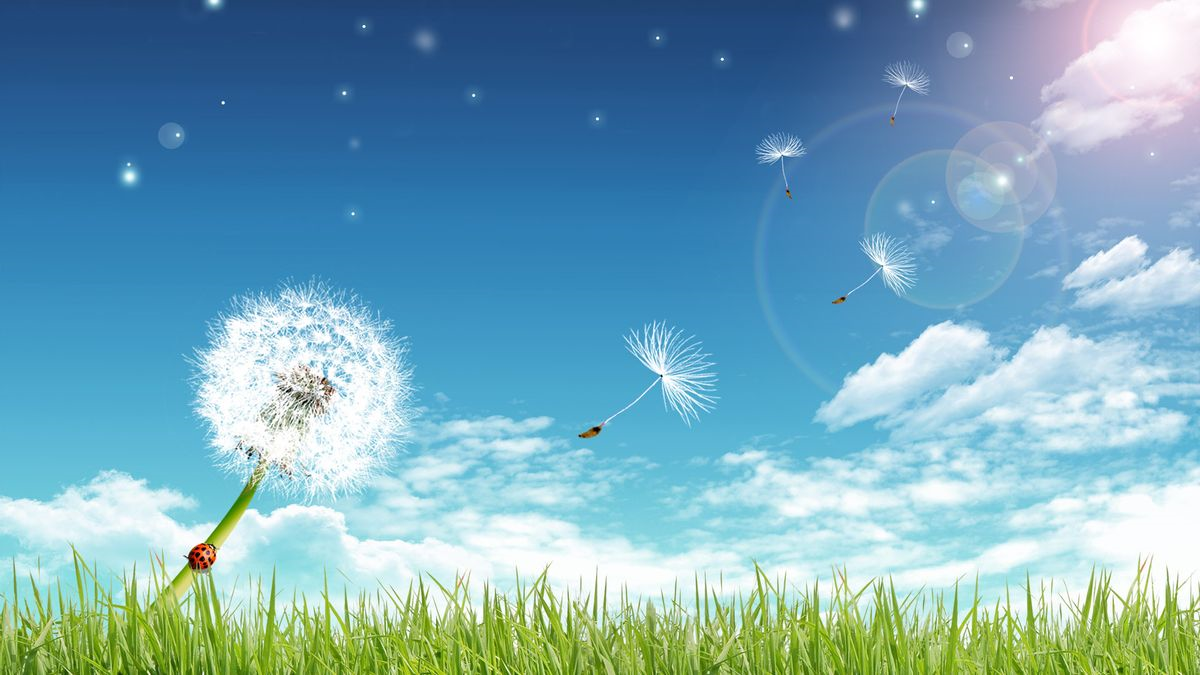 Мероприятия проекта:1. Ежедневные наблюдения за ветром, погодой;2. Использование произведений художественной и научно-познавательной литературы, содержащей сведения о движении воздуха;3. Опытно-экспериментальная деятельность детей в детском саду и домашних условиях;4. Игры детей с вертушками, флюгером, воздушным змеем, флажками, мыльными пузырями и др.5. Продуктивное творчество по теме проекта.
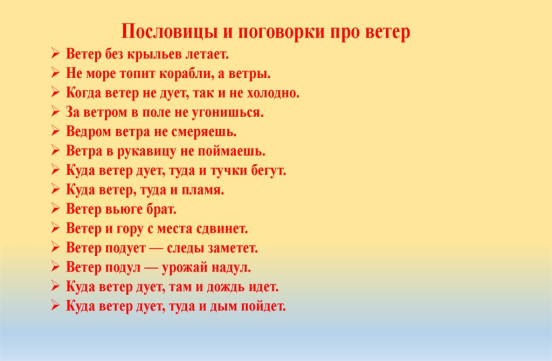 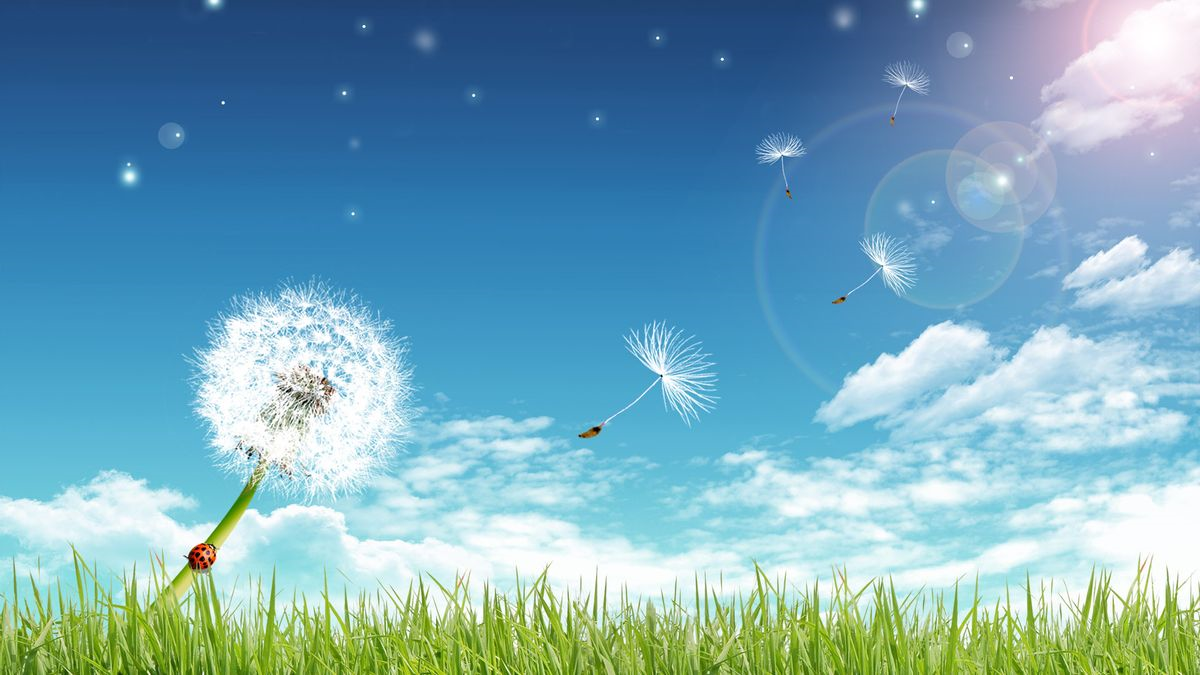 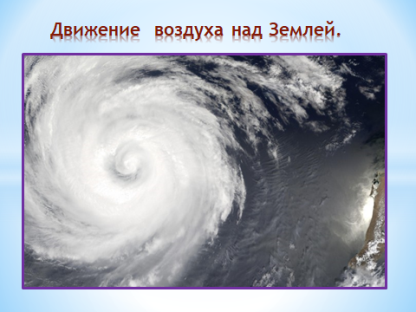 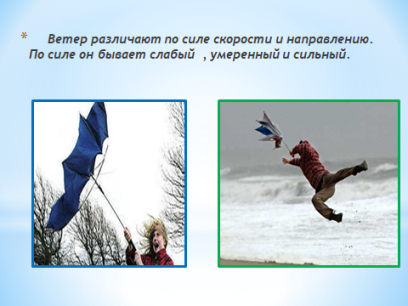 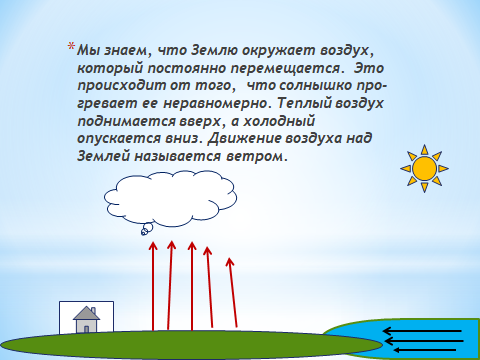 Рассказать о ветре помогут схемы
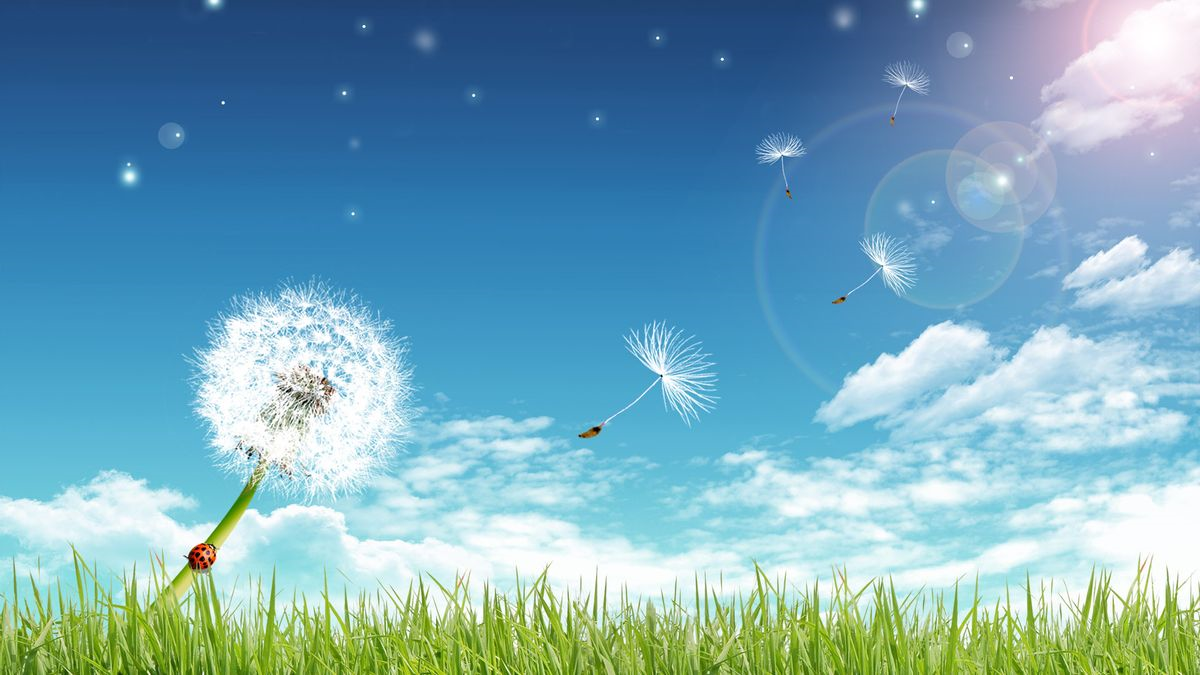 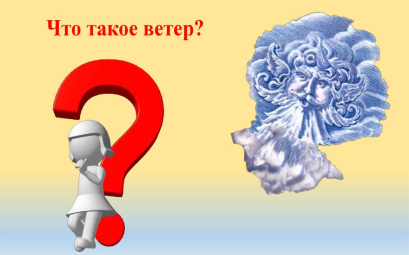 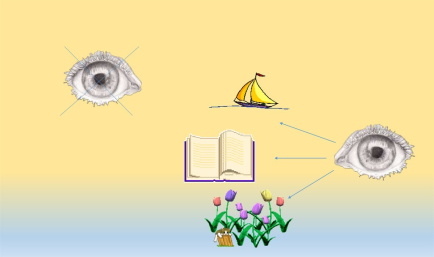 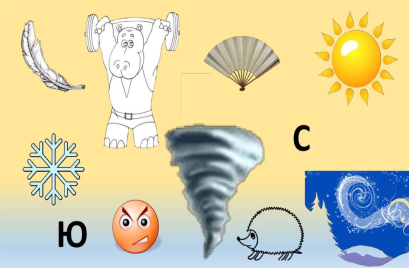 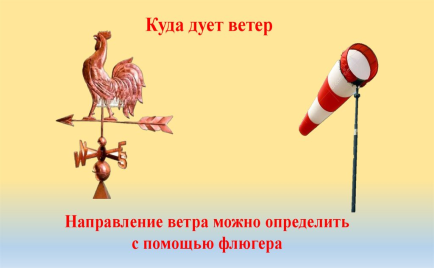 Использование схем-подсказок при составлении сказок и рассказов о ветре
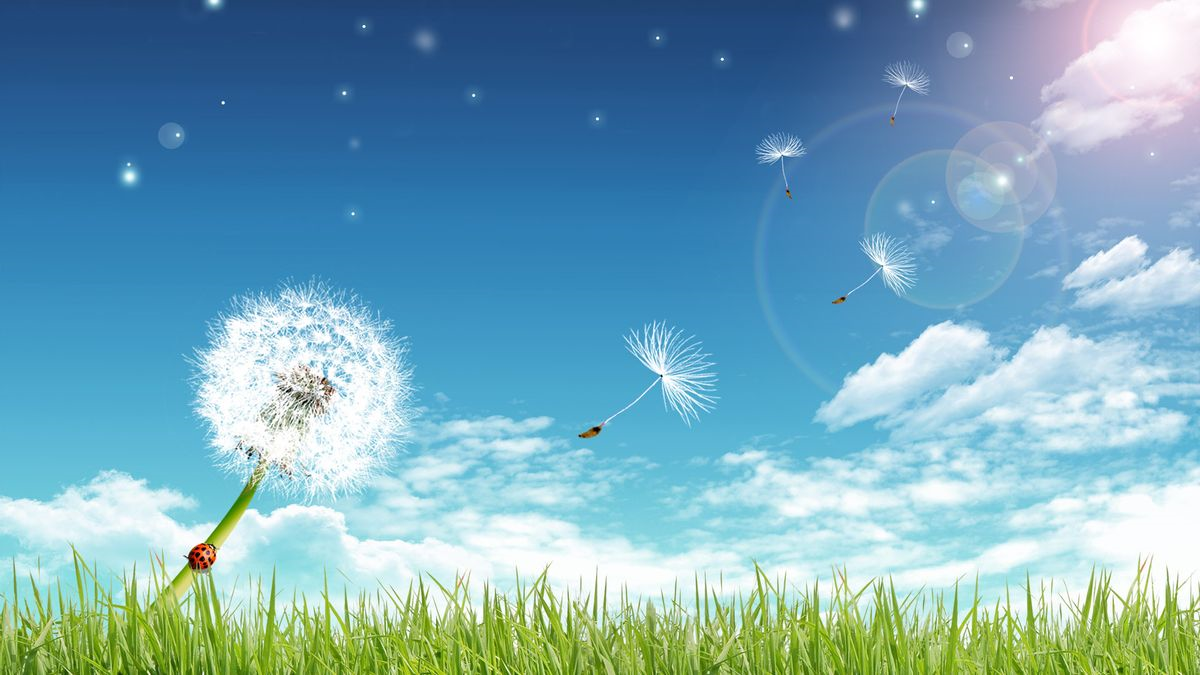 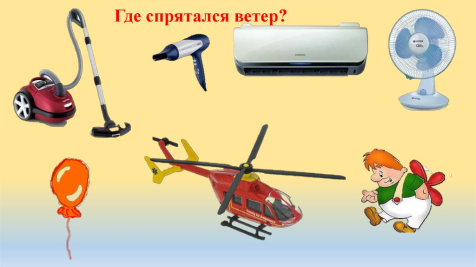 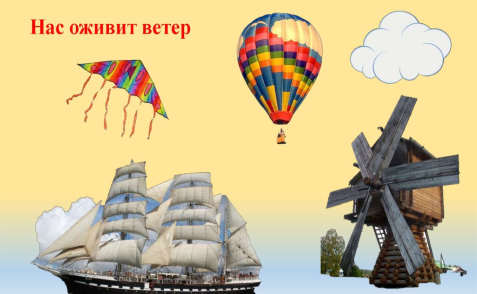 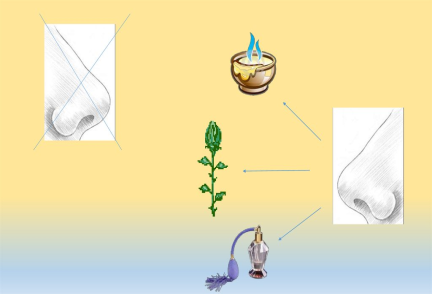 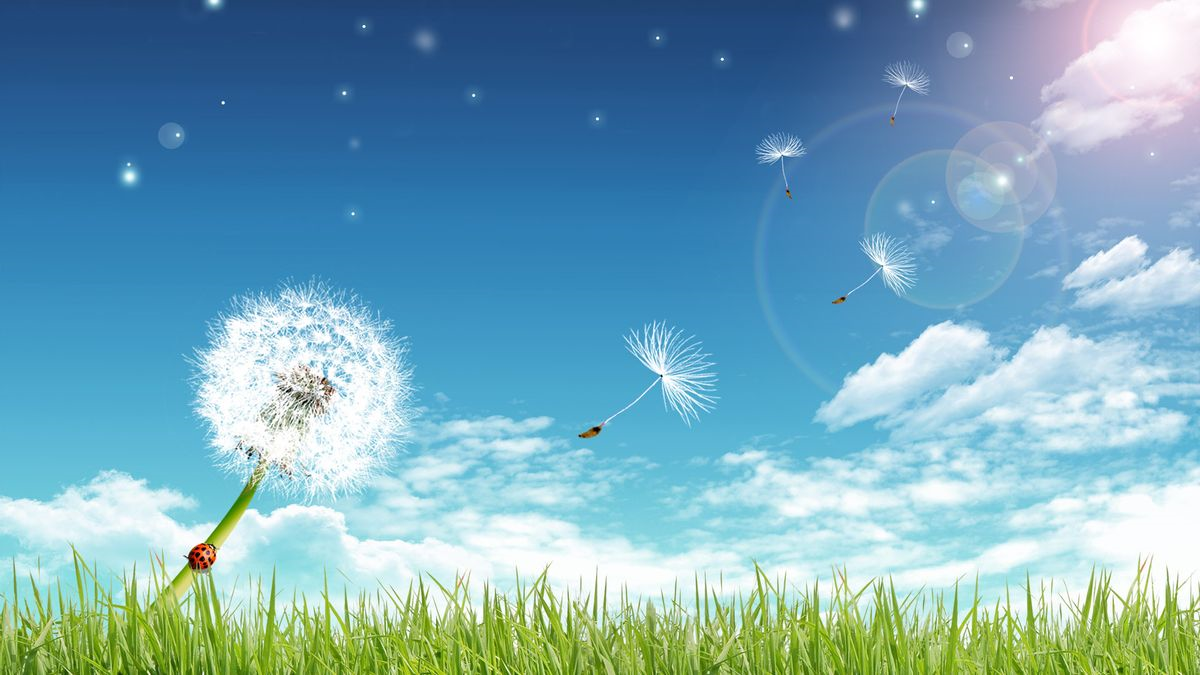 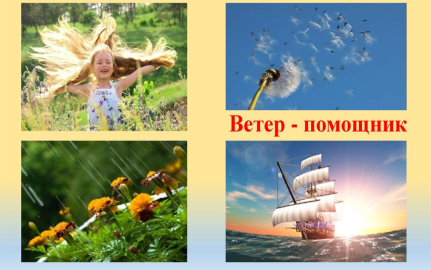 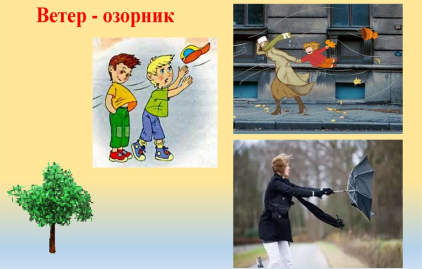 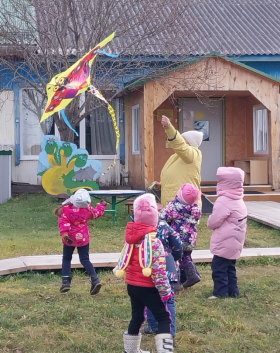 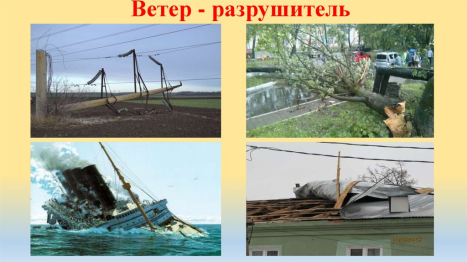 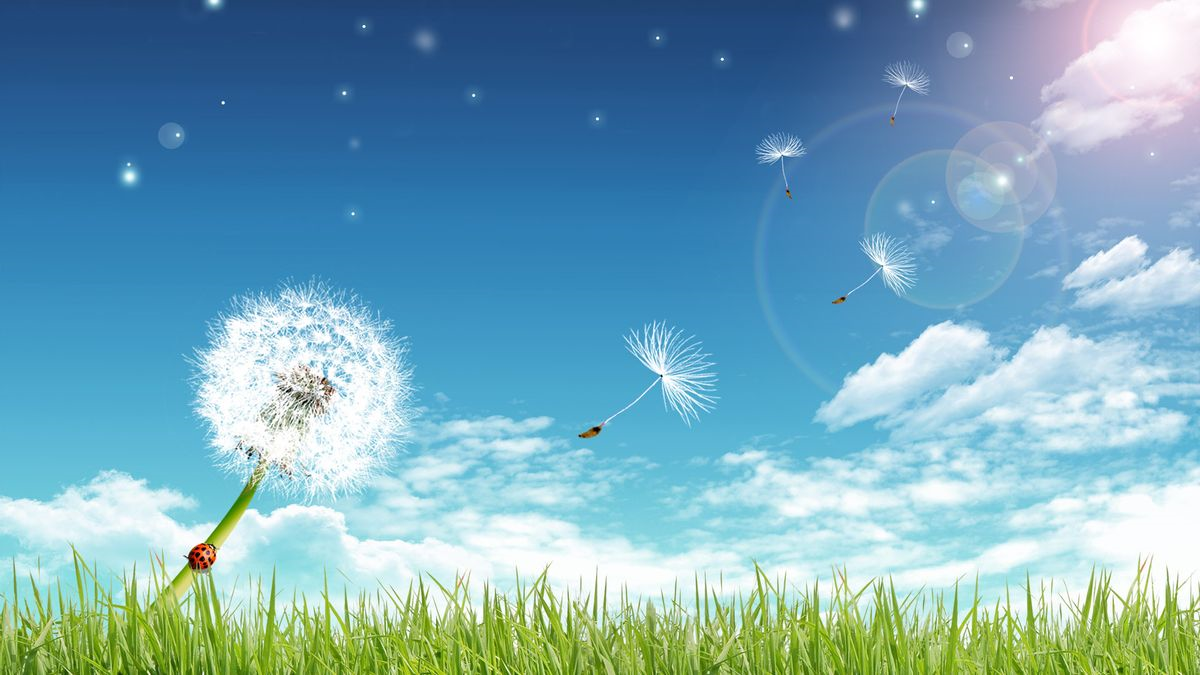 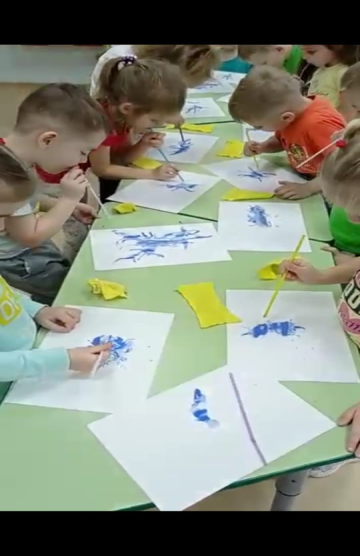 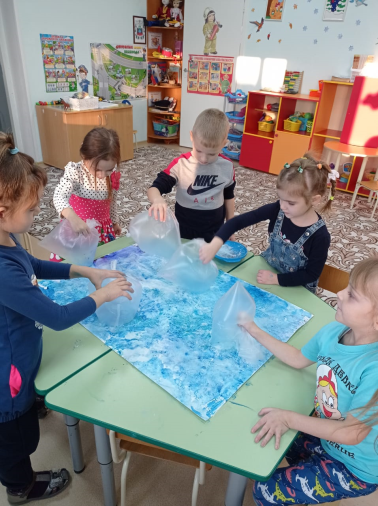 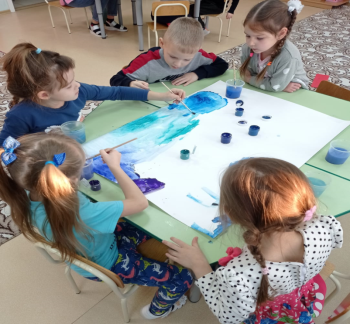